International association of national public health institutes
2018 Annual Meeting| London, England
The role of Law and Regulation in relation to National Public’s Health Institutes (NPHIs)

Ebba Abate (PhD)
Ethiopian Public Health Institute (EPHI)
Ethiopia
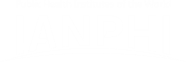 International association of national public health institutes
Roles of NPHIs
2018 Annual Meeting| London, England
Public Health Emergency Management
Capacity building and Quality improvement (Laboratory and others---)
Evidence generation-Research
Work force development
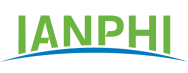 International association of national public health institutes
2018 Annual Meeting| London, England
Why do we need to have Law/Regulations to NPHIs
Provides defined roles and responsibilities- in line with the government set plan and policy
Avoids duplication 
Autonomy and power (IHR 2005)
Legal protection
Ownership and sustainability
Resource and Financing 
Foundation for successful collaboration
Etc----
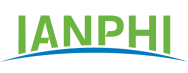 International association of national public health institutes
The role of law and regulations to public health
2018 Annual Meeting| London, England
Eg. The Ethiopia Constitution Article 90, stated that
To the extent the country’s resources permit, policies shall aim to provide all Ethiopians access to public health and education, clean water, housing, food and social security. 

As results, Ethiopian Government also endorsed health policy:

Established EPHI as primer implementer of public health  (IHR, PHEM, Research, Data management add lab capacity) 

FMHACA (Regulatory Agency)

So, core Legislation for regulatory intervention on public health has been issued by government of Ethiopia
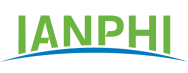 International association of national public health institutes
The Ethiopian Public Health Institute (EPHI)
2018 Annual Meeting| London, England
EPHI: established in 2013
to address several needs in Ethiopia’s public health system  

It has close to 1000 staffs and getting direct budgetary support from government and partners
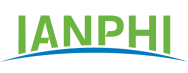 International association of national public health institutes
Evolution of EPHI
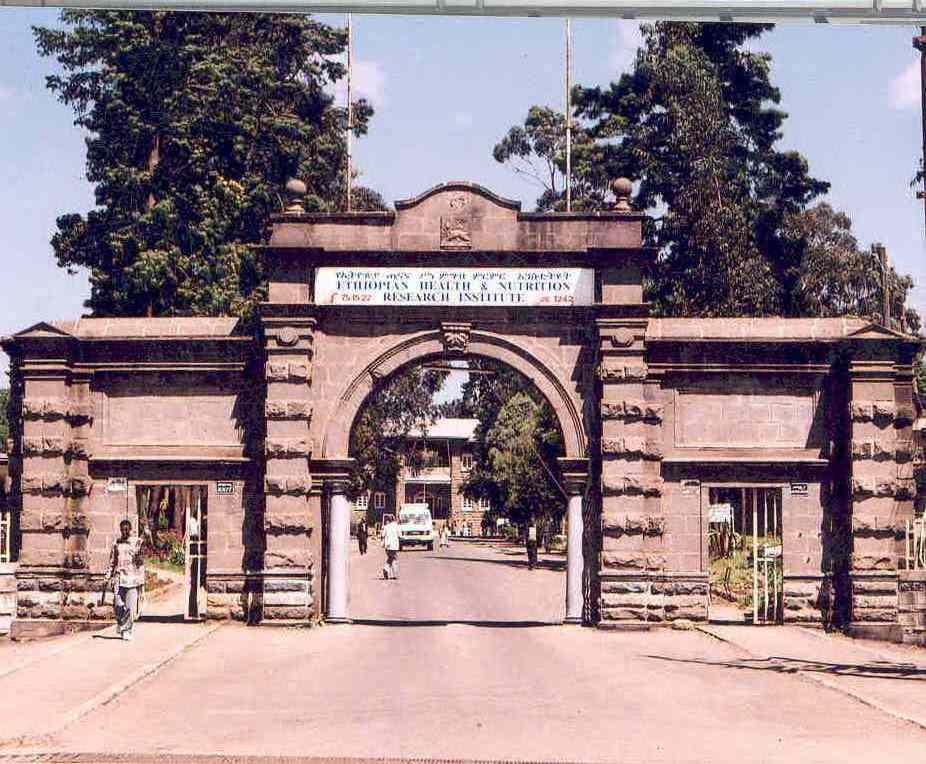 1922- Hospital by the American     
          missionary, Dr. Lambie

1935- “Minstro dela Sanita”

1940- Imperial Medical Research Institute

1952- ‘Institute Pasteur d’Ethiopie”  
           established
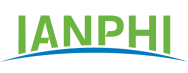 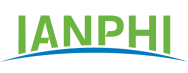 International association of national public health institutes
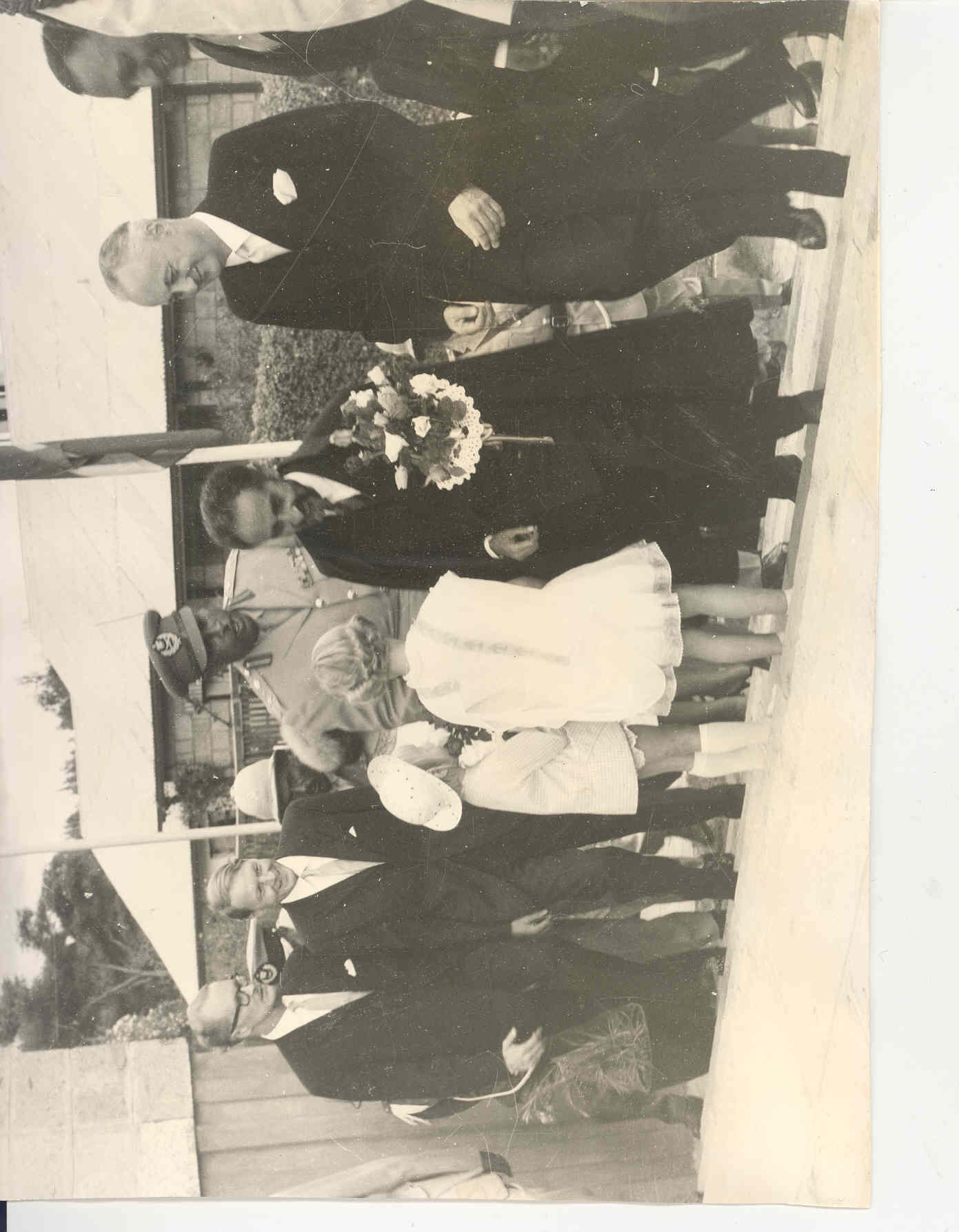 Evolution of EPHI
1965- Imperial Central Laboratory 
          and Research Institute (ICLRI)

1986- the National Research Institute of Health

1996- The Ethiopian Health and Nutrition 
           Research Institute (EHNRI)

2013- Ethiopian Public Health Institute (EPHI)
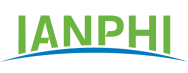 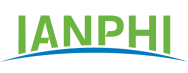 International association of national public health institutes
2018 Annual Meeting| London, England
EPHI-Endorsement
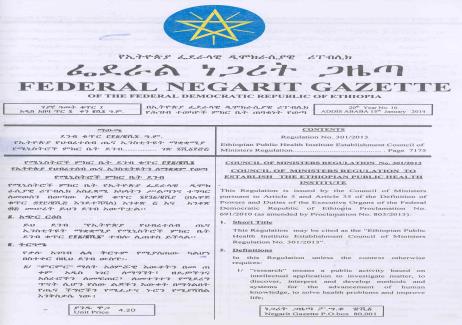 EPHI was created by regulation
 the Council of Ministers

The institute Director General and the Deputies are appointed by the Prime minister of the country
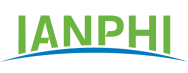 International association of national public health institutes
Accountability
2018 Annual Meeting| London, England
Accountable directly to the Ministry of Health

However, the Law gives EPHI full responsibility for its day-to-day operations. 

Under emergency situation to use alternative approaches-more flexible
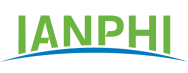 International association of national public health institutes
EPHI: Regulation and legal mandates
2018 Annual Meeting| London, England
Authority to coordinate emergency management nationally
Mandate to build the National Laboratory Capacity at National level
 Legal framework for conducting public health research
Manage National Public Health data-NDMC
Clearly defined public health mandates, leadership, and lines of authority.
Funding directly from the Ministry of Finance and authority to raise funds from other sources. 
Accountable to MoH and House of representatives (Parliament)
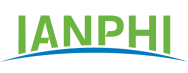 International association of national public health institutes
Takeaway Message
2018 Annual Meeting| London, England
A stronger public health law and regulation given to NPHIs is the foundation for success and sustainability- ensures addressing societal health needs
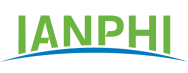 International association of national public health institutes
2018 Annual Meeting| London, England
Thank you!
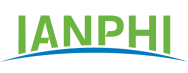